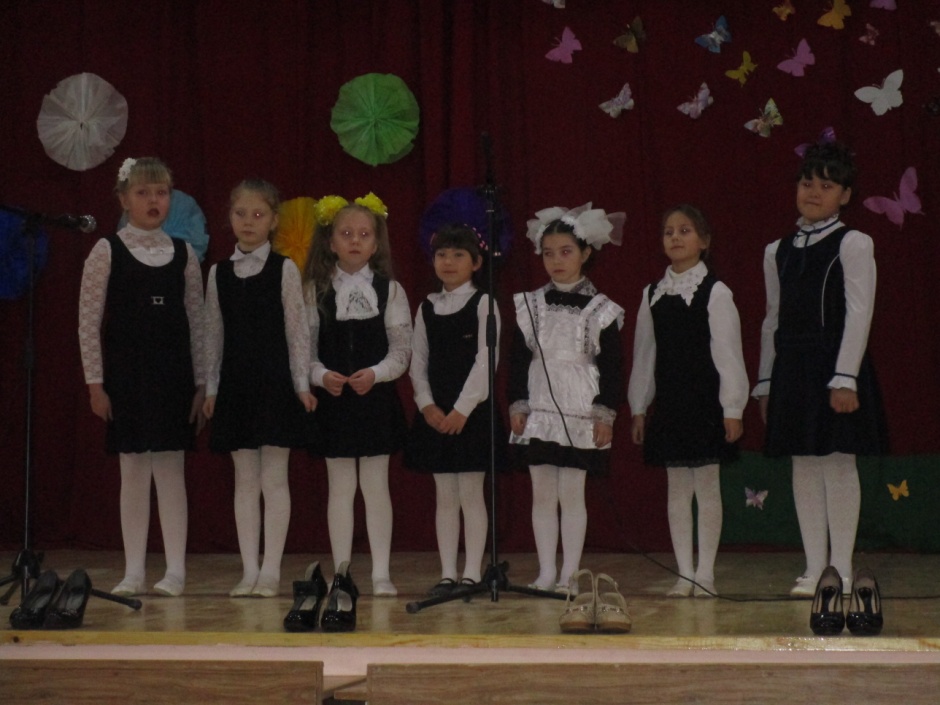 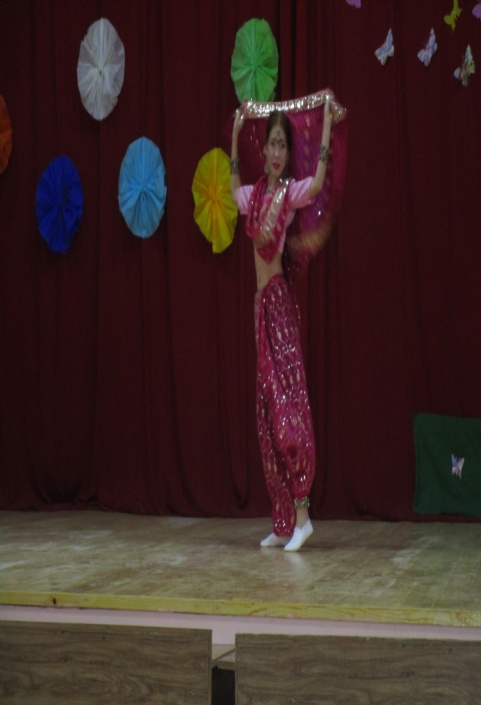 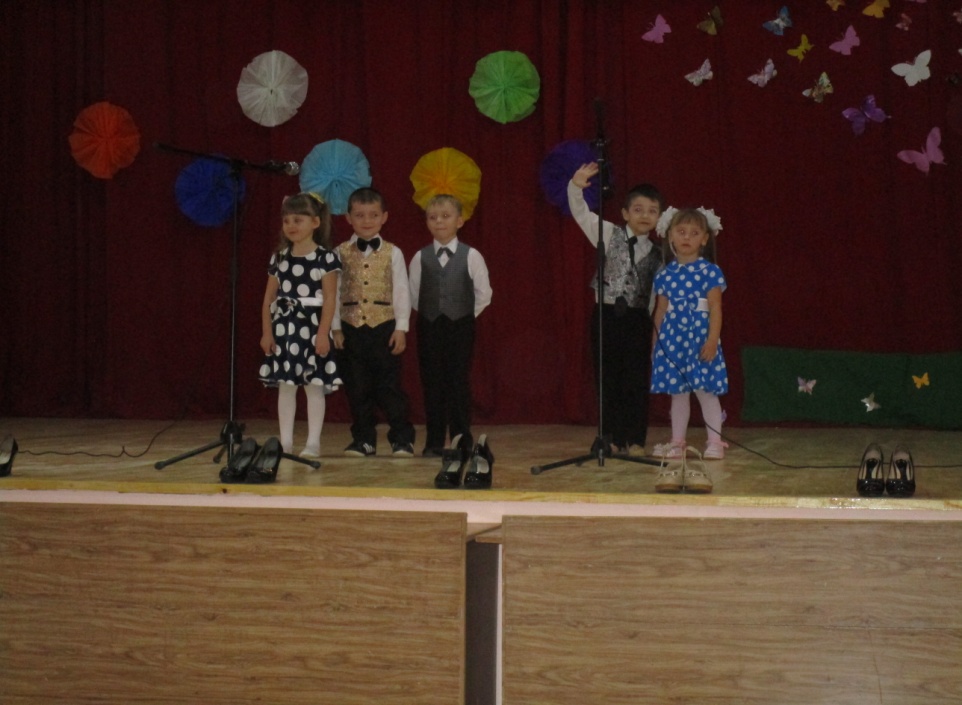 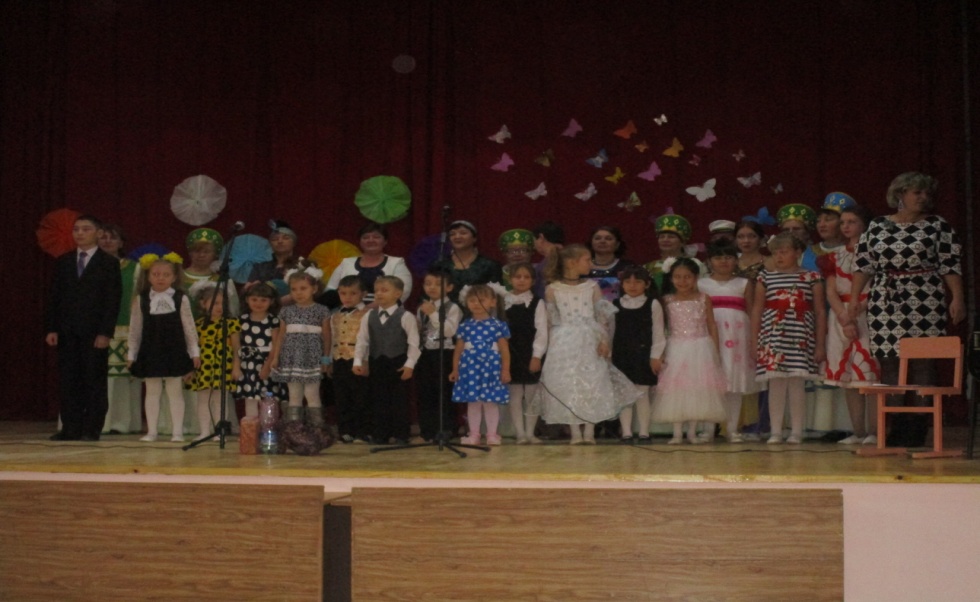 26 ноября в Петровском СДК прошла концертная программа ко Дню Матери «Всё от матерей».
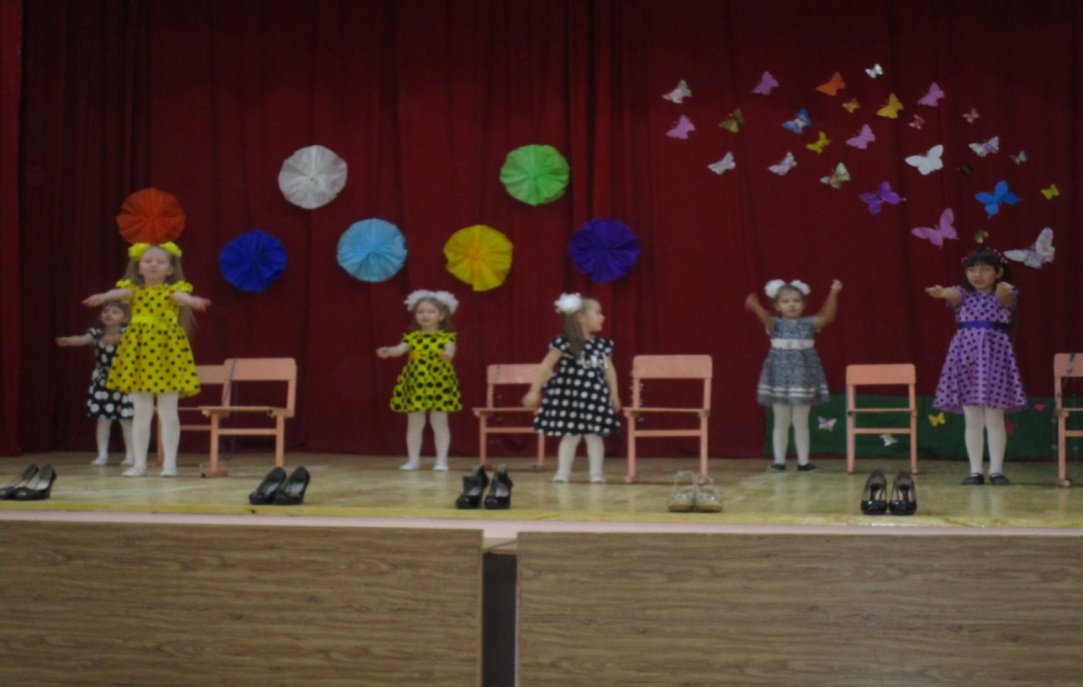 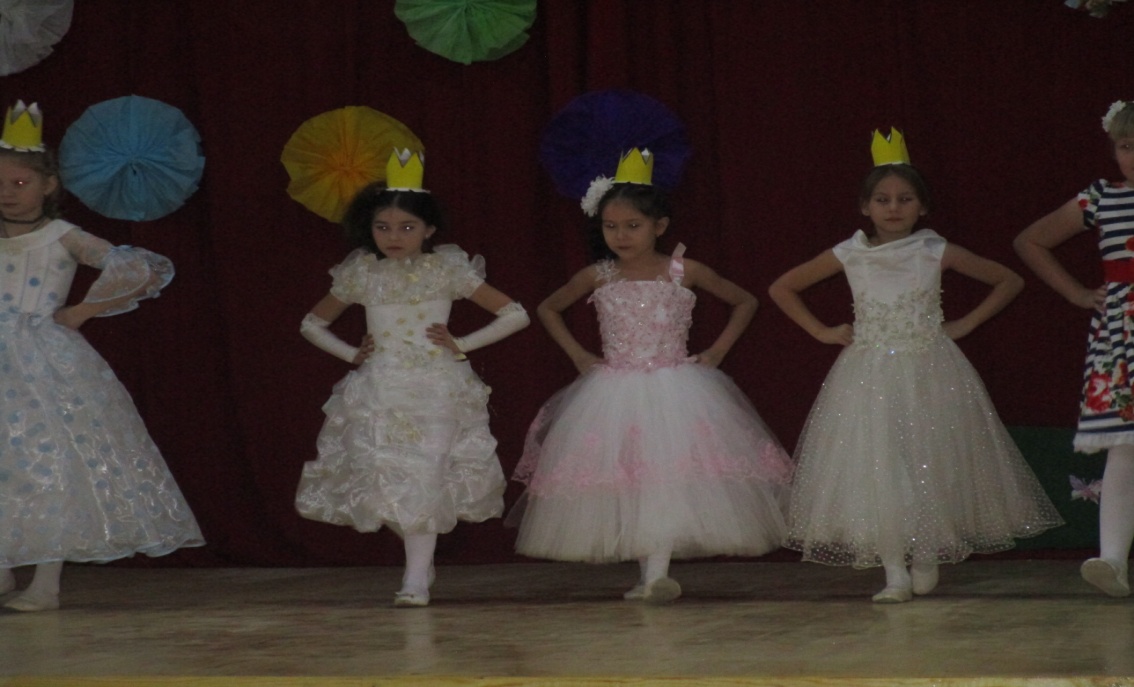